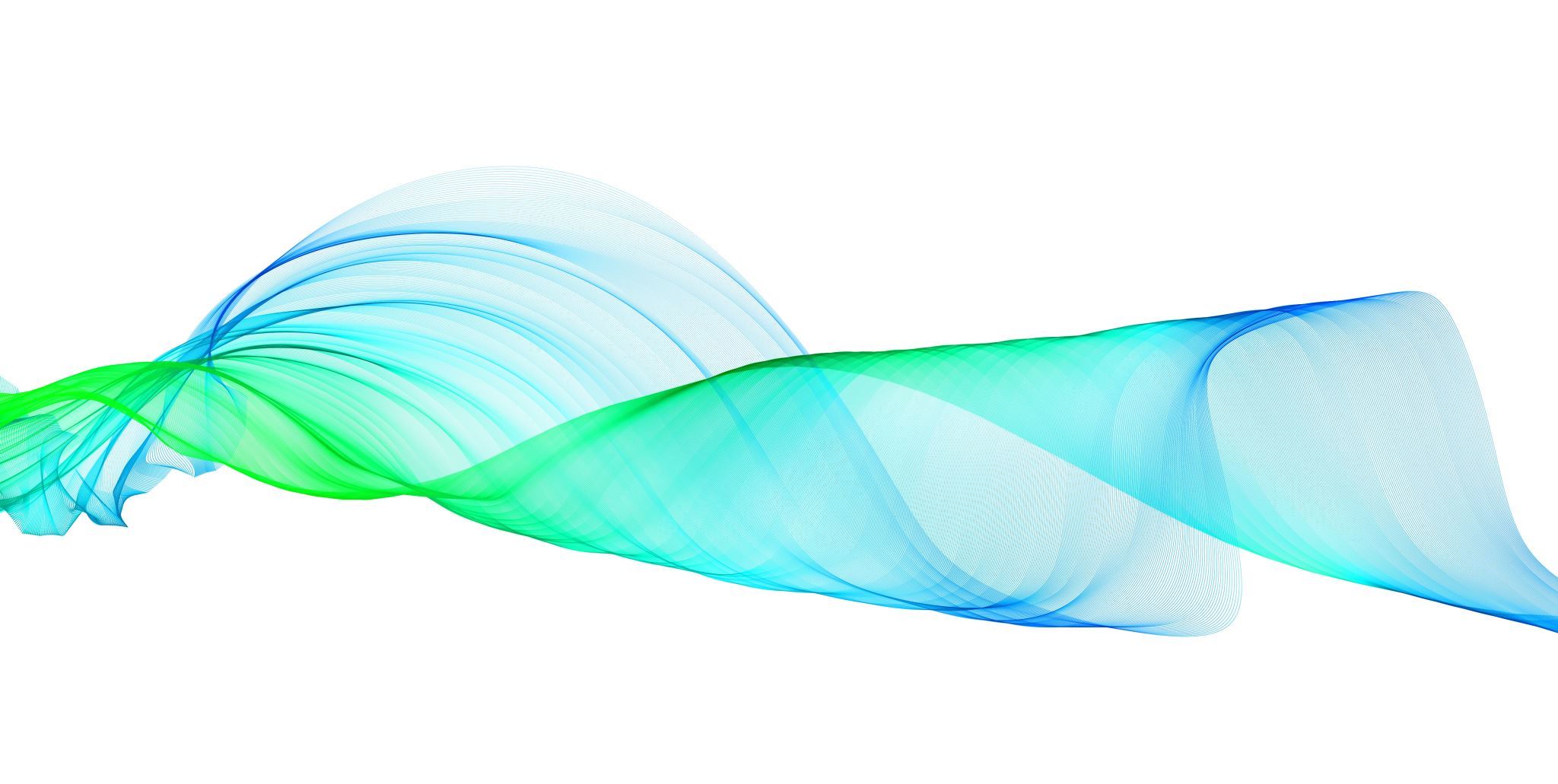 StoryBoard
Par: Alexis Cormier
SpringField
Maison de Homer Simpson Simpson
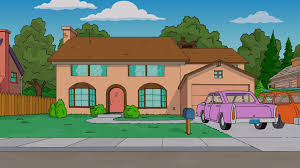 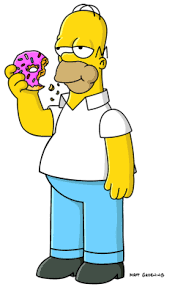 Homer Simpson
Homer Simpson faché
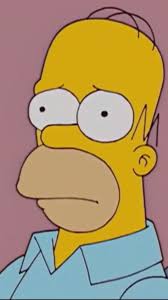 Homer Simpson triste
Homer Simpson faché
Homer Simpson qui demande de l'aide
L'aide de Homer Simpson arive
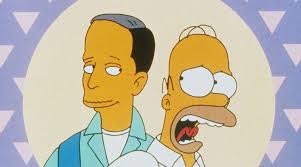 Homer Content
Soleil couchant